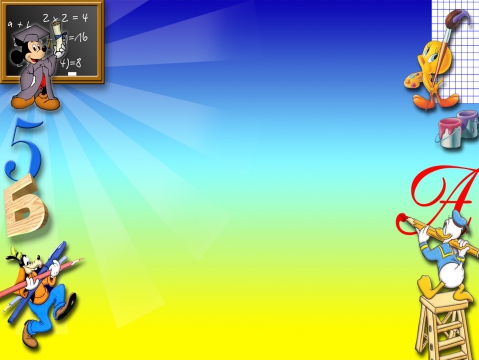 Тренажёр 
по русскому языку
для 4 класса
Тестовые задания
Автор: Кочкина Любовь Александровна
              учитель начальных классов
              МКОУ «Новоникольская СОШ»
Выбери  раздел
Фонетика
Состав слова
Прочитай инструкцию
Орфография
Морфология
Инструкция
Внимательно прочти задание.
Подумай, выбери из трёх вариантов предполагаемый ответ,  кликни на него мышкой.
Произойдёт следующее:
При правильном ответе слова будут выделены зеленым цветом, тогда кликни мышкой
При неправильном слова будут выделены красным цветом, тогда кликни мышкой на ссылку          и попробуй выполнить задание ещё раз.
Чтобы выполнить задание из другого раздела, кликни ссылку
Когда выполнишь все задания кликни на ссылку
                                               
                                                          Желаю удачи!
Вернуться к выбору раздела
В каком слове звуков больше, чем букв?
земля
моряк
маяк
В каком слове звуков больше, чем букв?
земля
моряк
маяк
В каком слове звуков больше, чем букв?
земля
моряк
маяк
В каком слове звуков больше, чем букв?
земля
моряк
маяк
В каком слове произносятся только
 мягкие звуки?
щавель
певец
цель
В каком слове произносятся только
 мягкие звуки?
щавель
певец
цель
В каком слове произносятся только
 мягкие звуки?
щавель
певец
цель
В каком слове произносятся только
 мягкие звуки?
щавель
певец
цель
Что может входить в основу слова?
Корень, приставка, суффикс, окончание
Корень, приставка, окончание
Корень, приставка, суффикс
Что может входить в основу слова?
Корень, приставка, суффикс, окончание
Корень, приставка, окончание
Корень, приставка, суффикс
Что может входить в основу слова?
Корень, приставка, суффикс, окончание
Корень, приставка, окончание
Корень, приставка, суффикс
Что может входить в основу слова?
Корень, приставка, суффикс, окончание
Корень, приставка, окончание
Корень, приставка, суффикс
Найди слово, соответствующее
 данной схеме
выучили
прибегает
заморозит
Найди слово, соответствующее
 данной схеме
выучили
прибегает
заморозит
Найди слово, соответствующее
 данной схеме
выучили
прибегает
заморозит
Найди слово, соответствующее
 данной схеме
выучили
прибегает
заморозит
Укажи  строку, где во всех словарных словах безударный гласный а
Т…релка,  пл…ток,  п…года
Сп…сибо,  зап…д,  м…лина
Завтр…к,  …днажды,  в…гон
Укажи  строку, где во всех словарных словах безударный гласный а
Тарелка,  платок,  погода
Сп…сибо,  зап…д,  м…лина
Завтр…к,  …днажды,  в…гон
Укажи  строку, где во всех словарных словах безударный гласный а
Т…релка,  пл…ток,  п…года
Спасибо,  запад,  малина
Завтр…к,  …днажды,  в…гон
Укажи  строку, где во всех словарных словах безударный гласный а
Т…релка,  пл…ток,  п…года
Сп…сибо,  зап…д,  м…лина
Завтрак,  однажды,  вагон
При написании какого слова нужно использовать правило: «Безударный гласный в корне проверяется ударением»?
чист…та
ух…дил
п…душка
При написании какого слова нужно использовать правило: «Безударный гласный в корне проверяется ударением»?
чистота
ух…дил
п…душка
При написании какого слова нужно использовать правило: «Безударный гласный в корне проверяется ударением»?
чист…та
ух…дил
подушка
При написании какого слова нужно использовать правило: «Безударный гласный в корне проверяется ударением»?
чист…та
уходил
п…душка
Самостоятельная часть речи, обозначающая признак предмета и отвечающая на вопросы какой? чей?
глагол
прилагательное
существительное
Самостоятельная часть речи, обозначающая признак предмета и отвечающая на вопросы какой? чей?
глагол
прилагательное
существительное
Самостоятельная часть речи, обозначающая признак предмета и отвечающая на вопросы какой? чей?
глагол
прилагательное
существительное
Самостоятельная часть речи, обозначающая признак предмета и отвечающая на вопросы какой? чей?
глагол
прилагательное
существительное
Глаголы  изменяются:
по временам  и числам
по родам, числам
по лицам, падежам
Глаголы  изменяются:
по временам  и числам
по родам, числам
по лицам, падежам
Глаголы  изменяются:
по временам  и числам
по родам, числам
по лицам, падежам
Глаголы  изменяются:
по временам  и числам
по родам, числам
по лицам, падежам
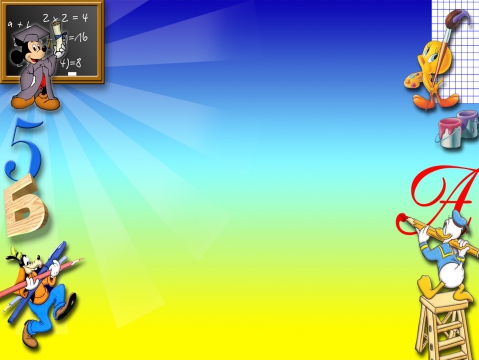 Спасибо за работу!
Не забывайте  повторять правила 
по русскому языку!